How many chromosomes?
All body cells have TWO sets of chromosomes = diploid


Sex cells (gametes/germ cells) have only one set of chromosomes 
		= haploid 
That means when fertilization 
occurs, the new individual will
 have the correct number of chromosomes.
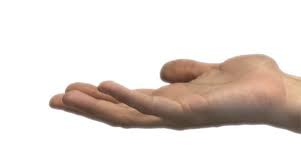 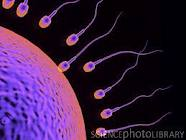 A fertilized egg is called a ZYGOTE
How many chromosomes?
The nucleus of a skin cell looks like this


Draw the nucleus of :
A sperm cell

A liver cell

A zygote
SPERM CELL
LIVER CELL
ZYGOTE
How many chromosomes?
The nucleus of a tongue cell looks like this


Draw the nucleus of
An egg cell

A zygote

A brain cell
EGG CELL
ZYGOTE
BRAIN CELL
How many chromosomes?
Complete the table
14
Sex
Cells
Body
Cells
10
6
23
How do cells replicate?
We need new cells for:
Repair
Growth

All body cells must contain a perfect copy of the genetic code in the nucleus.

New body cells also have the diploid number of chromosomes.
Before cells replicate….
…they undergo semi-conservative replication of the DNA in the nucleus.
Unwind
Unzip
Attach
Twist
This produces replicated 
chromosomes made up of
two chromatids.
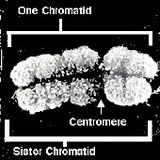 Watch the video to identify the steps.
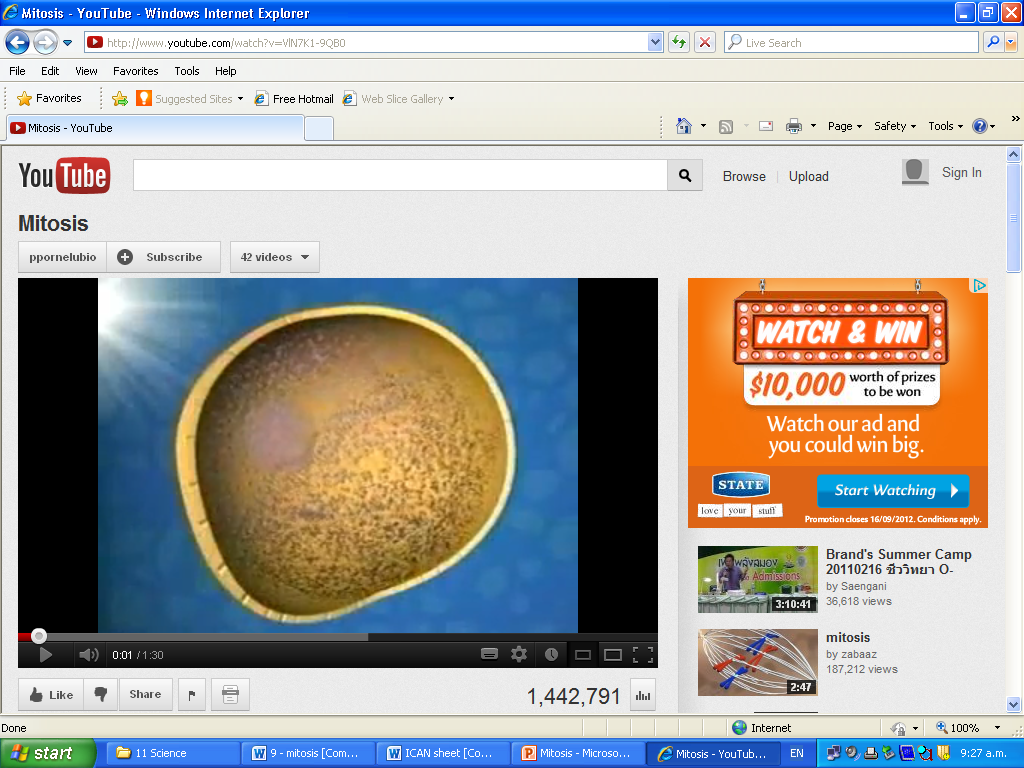 Mitosis
1 - Chromosomes in the nucleus replicate, shorten and fatten and become visible.
Mitosis Step-by-Step
2 – The nuclear membrane disappears and spindles attach to each chromosome.
Mitosis Step-by-Step
3 - Chromosomes line up along the middle of the cell.
Mitosis Step-by-Step
4 – The chromatids separate, moving to opposite ends of the cell.
Mitosis Step-by-Step
5 – The cytoplasm starts dividing (cytokinesis) and splitting the parent cell into two new cells.
Mitosis Step-by-Step
6 – New nuclear membranes form. Two new daughter cells are formed, each with the same number of chromosomes as the parent cell.
Mitosis Step-by-Step
Now’s your chance to put the whole process of cell division in your own words.

Start from DNA replication all the way through to having two new cells.

Once you’re done, highlight or underline the tricky vocabulary and write a definition for it underneath.
Quick Write
DNA
Gene
Chromosome
Genome
Semi-conservative replication
Complementary base pairs
Double helix
Chromatid
Haploid
Diploid
Mitosis
Cytokinesis
Glossary
Listen to each caption to draw a diagram in the appropriate box.





Use pencil in case you wish to change your diagram later.

We will fill in the caption boxes at the end.
Chromosomes in the 
parent cell replicate, 
shorten and fatten and 
become visible.
Picture Dictation
1 - Chromosomes in the nucleus replicate.
Mitosis Step-by-Step
2 - Chromosomes line up along the middle of the cell.
Mitosis Step-by-Step
3 - Chromosomes separate, moving to opposite ends of the cell.
Mitosis Step-by-Step
4 – The parent cell starts splitting into two new cells.
Mitosis Step-by-Step
5 – Two new cells are formed each with the same number of chromosomes as the parent cell.
Mitosis Step-by-Step
How many chromosomes?
All body cells have TWO sets of chromosomes = diploid


Sex cells (gametes/germ cells) have only one set of chromosomes 
		= haploid 
That means when fertilization 
occurs, the new individual will
 have the correct number of chromosomes.
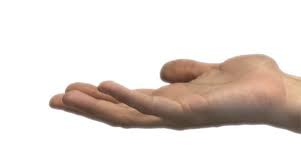 MITOSIS!!
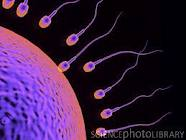 MEIOSIS!!
A fertilized egg is called a ZYGOTE
How are gametes created?
We need sex cells for:
Reproduction

All gametes must contain only ONE of each pair of chromosomes in the nucleus.

Sex cells have the haploid number of chromosomes.
Watch the video to identify the steps.
Mitosis
1 - Chromosomes in the nucleus replicate, shorten and fatten and become visible.
Meiosis Step-by-Step
2 – The nuclear membrane disappears and spindles attach to each chromosome.
Meiosis Step-by-Step
3 – Homologous chromosomes pair up at the equator.
Meiosis Step-by-Step
4 – The inner chromatids may swap genes (crossing over).
Meiosis Step-by-Step
5 – Two new cells form with a different mix of chromosomes.
Meiosis Step-by-Step
6 – The chromosomes then line up in a single line, in each cell.
Meiosis Step-by-Step
7 - Each half of the chromosomes is pulled to the side of each cell.
Meiosis Step-by-Step
8 – Each cell begins to separate into two new cells.
Meiosis Step-by-Step
9 – Four new sex cells are produced.
Meiosis Step-by-Step
Listen to each caption to draw a diagram in the appropriate box.





Use pencil in case you wish to change your diagram later.

We will fill in the caption boxes at the end.
Chromosomes in the 
parent cell replicate, 
shorten and fatten and 
become visible.
Picture Dictation
NCEA Questions
Look for clues!
If it says “you may draw a diagram here” DRAW A DIAGRAM!
Read ALL of the information – need to link it in answer.

The command word indicates the level of difficulty:
Describe = Achieved
Explain = Merit
Discuss/Compare and contrast = Excellence

Use their plan as an outline

Use linking words

ABOVE ALL = attempt every question! It could be the difference between a pass and fail…
NCEA Marking
Each question is worth a maximum of 8 points



The overall mark is the sum of all questions.

This number is grouped into the four bands = NA, A, M, E
NCEA Marking
Jim sits a paper with 3 questions.

He gets the following marks:


His total score is

The ranges for achieved in this exam are:
1 + 5 + 3 = 9
9 - 15
NCEA Marking
Jim sits another paper with 3 questions.

He gets the following marks:


His total score is

The ranges for achieved in this exam are:
Jim didn’t write anything for 
question 1.
0 + 4 + 4 = 8
9 - 15
Meiosis Question
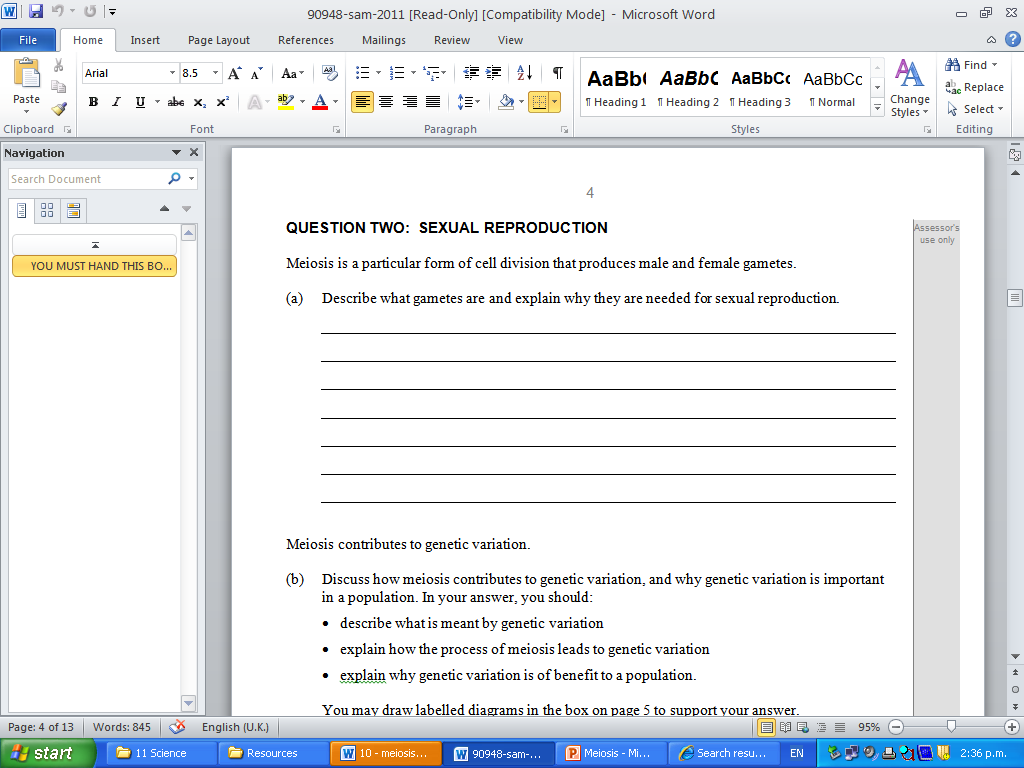 Find the TWO parts of the question.
What is the maximum mark for this question?
If you forgot what a gamete was, what hints are there to help you?
Links – what do you know about meiosis to help you answer this question?
Sentence starters on board.
Meiosis Question
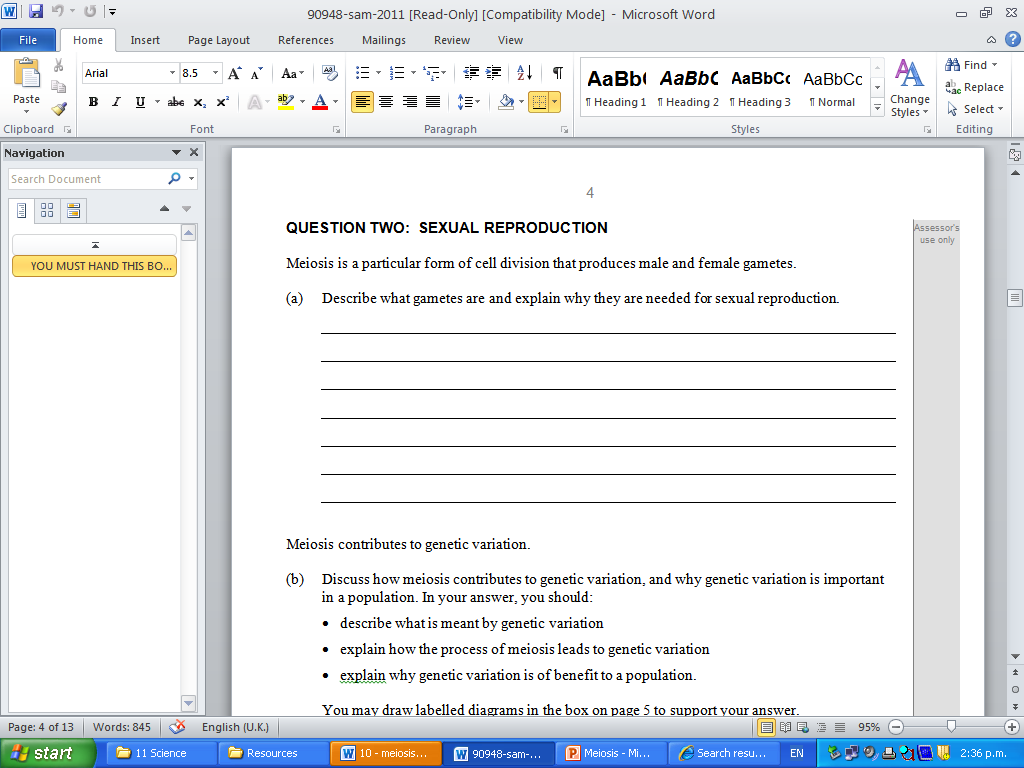 For achieved:
Gametes are sex cells e.g. sperm, egg
Gametes have half the number of chromosomes
For merit:
Gametes are needed so that when sperm and egg fuse (sexual reproduction) the first cell of the new organism (zygote)has the correct number of chromosomes.
Meiosis Question
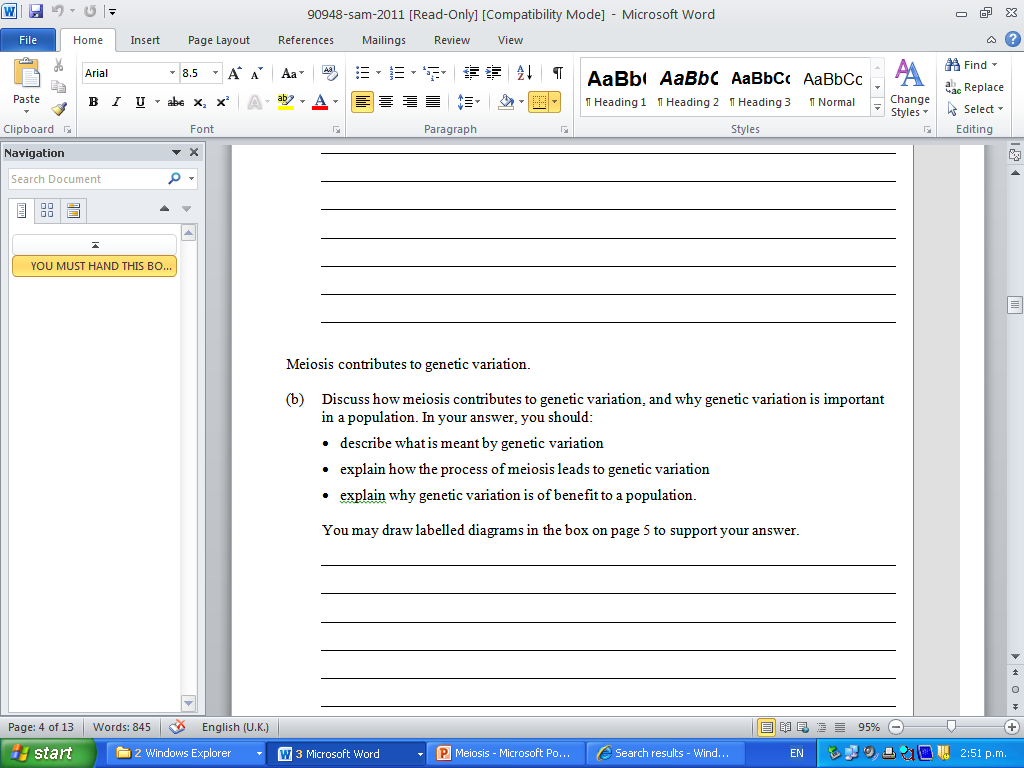 What is the question worth?
What is your plan?
What else do you need to do?
Meiosis Question
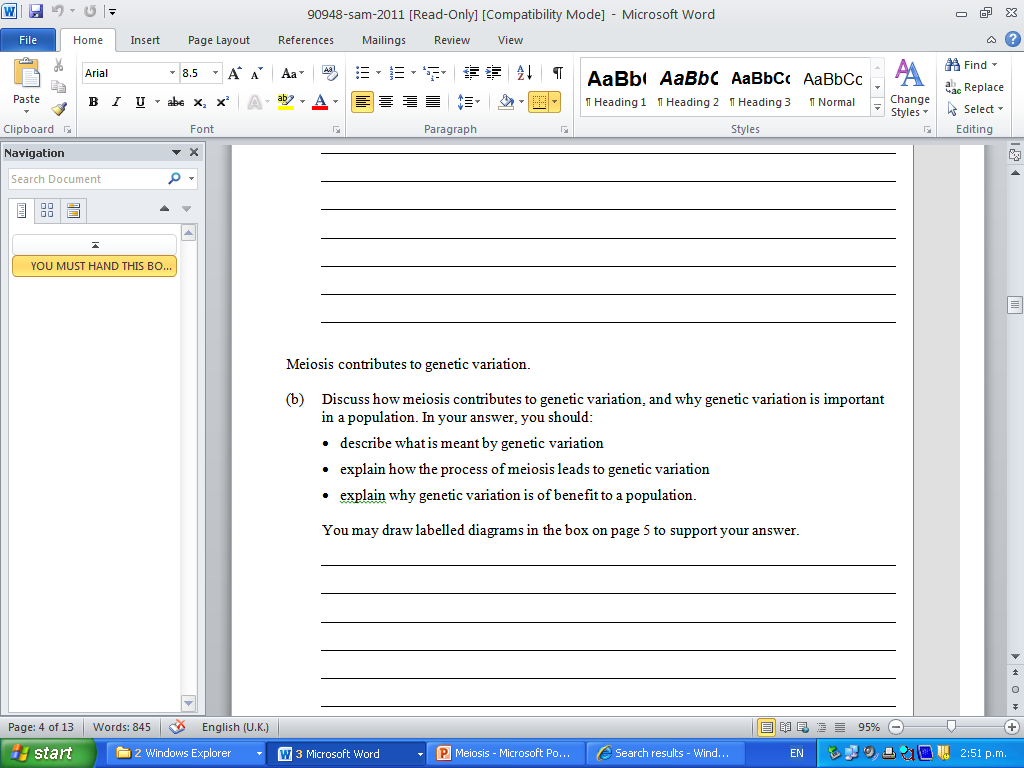 What hints are there?
Which diagram could help your answer?
Can you think of examples to include?
Sentence starters on board.
Meiosis Question
For Achieved:
Genetic variation is variety of phenotypes/alleles/versions of a gene in a population
Meiosis creates variation by randomly separating pairs of chromosomes.
 Variation is beneficial to a population is conditions change.

2 out of 3
Meiosis Question
For Merit:
Meiosis separates pairs of chromosomes so new combinations of alleles can occur in a population when sperm and eggs meet (fertilization).
Variation might allow individuals to survive if the environment changes and to pass that ability on to offspring.


1 out of 2
Meiosis Question
For Excellence:
Genetic variation within a population is important for the survival of the species because inherited variation is constantly being generated by the process of meiosis, through the reshuffling of alleles.




LINKS all 3 ideas: 
meiosis -> variation -> population
The diagram
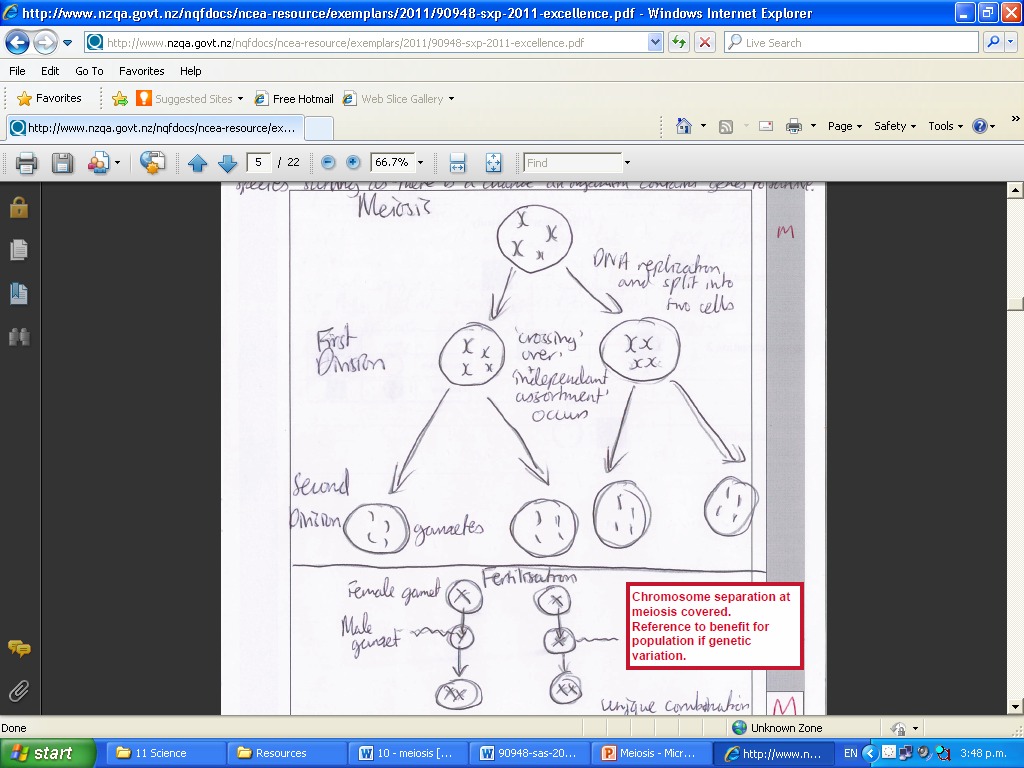 Making it clear what you mean when you talk about meiosis.
How could this diagram be better?